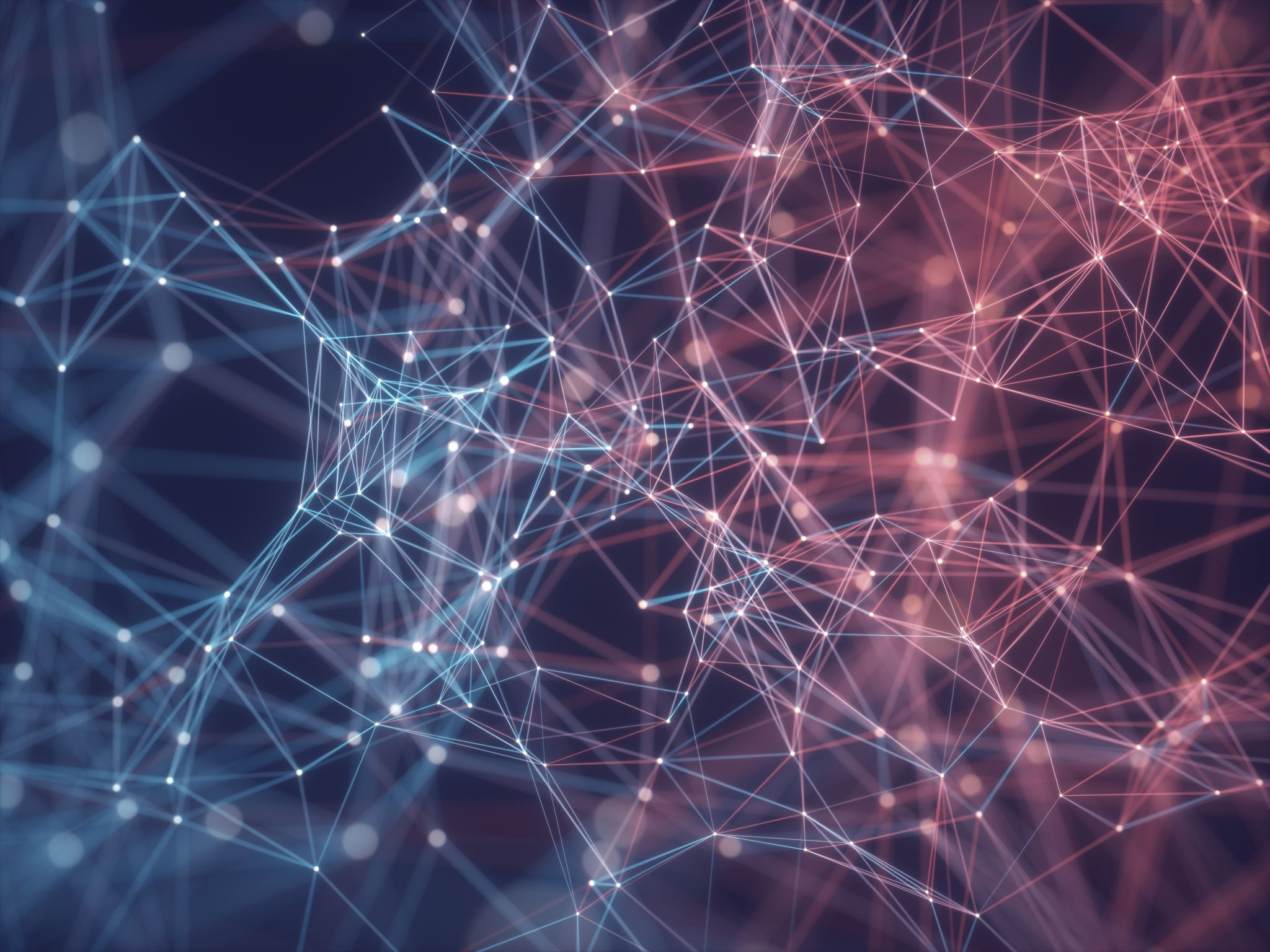 CCA5968
Métodos – Técnicas22 e 29/11Prof. Daniela
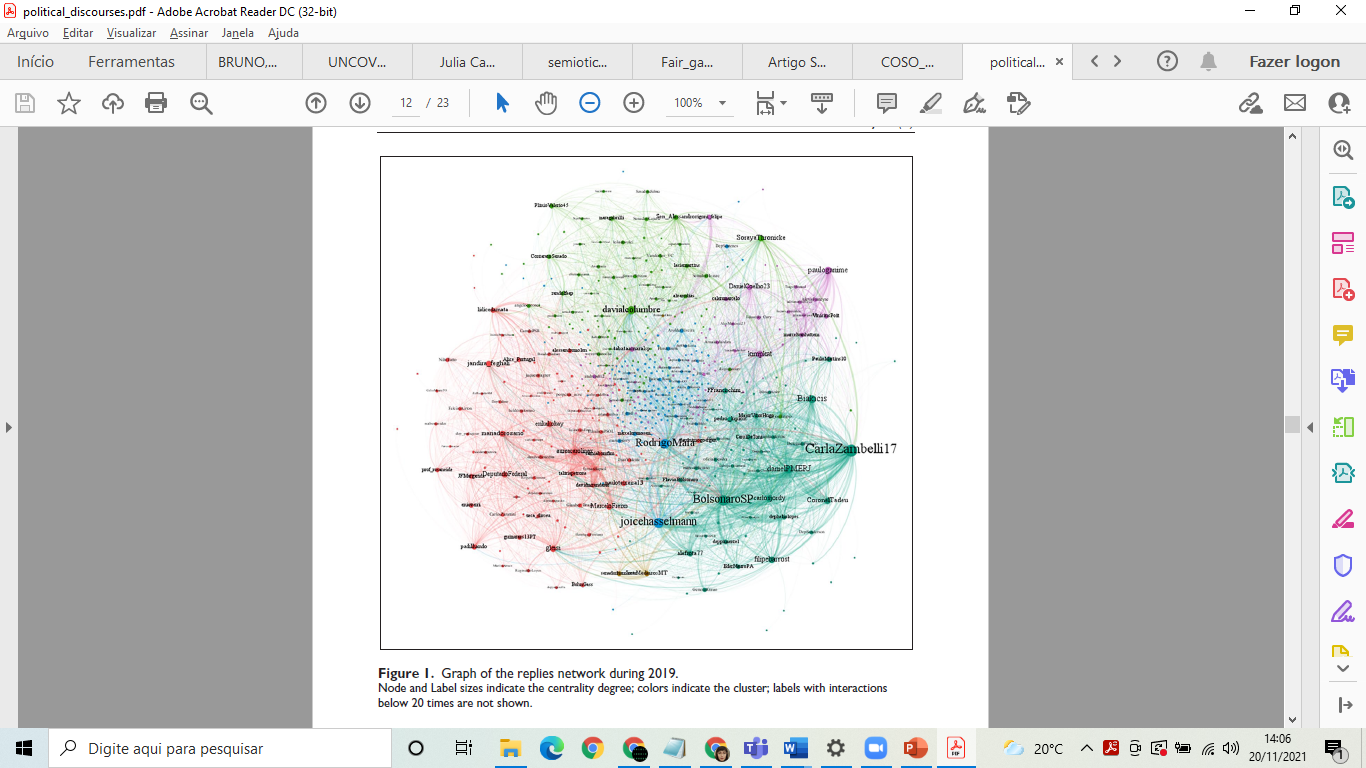 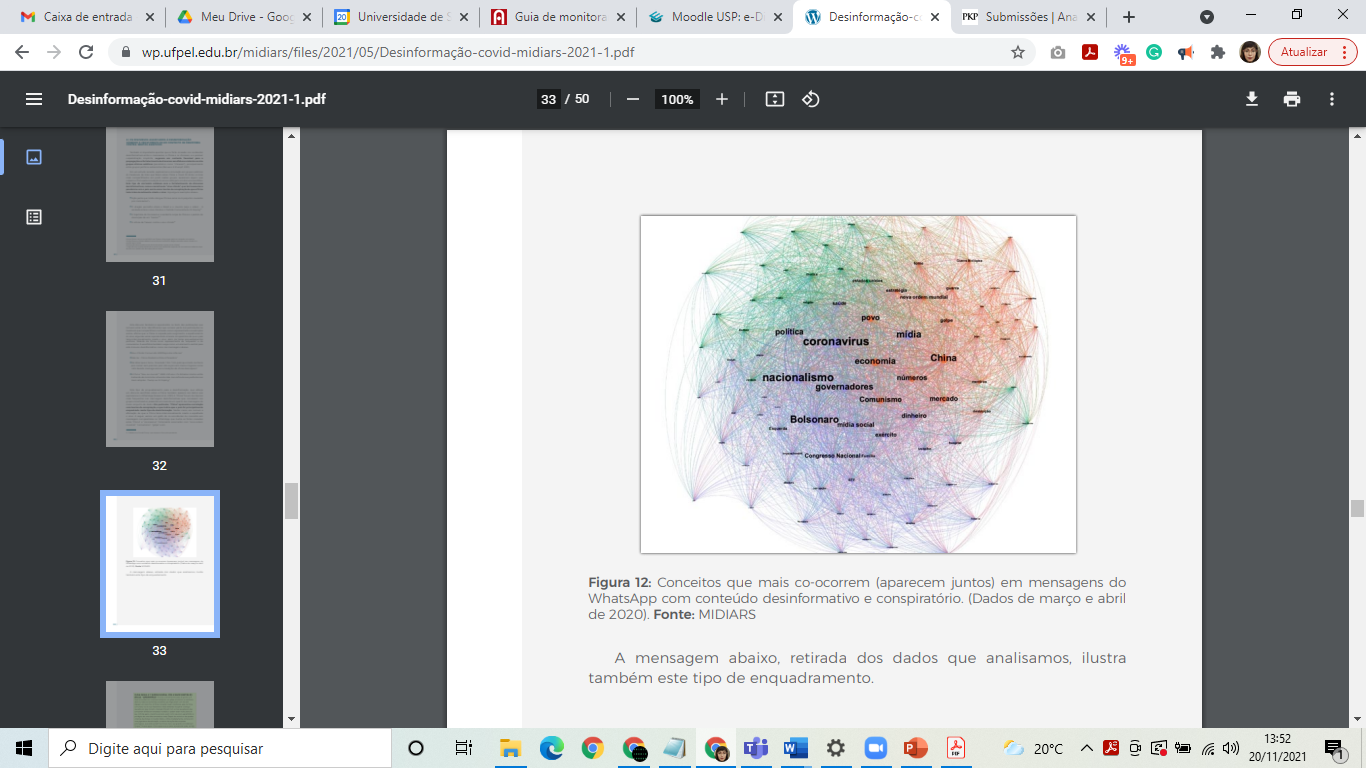 Fonte: Desinformação, mídia social e Covid 19 no Brasil. (MIDIARS)
Fonte: Political discourses, ideologies,and online coalitions in the Brazilian Congress on Twitter during 2019
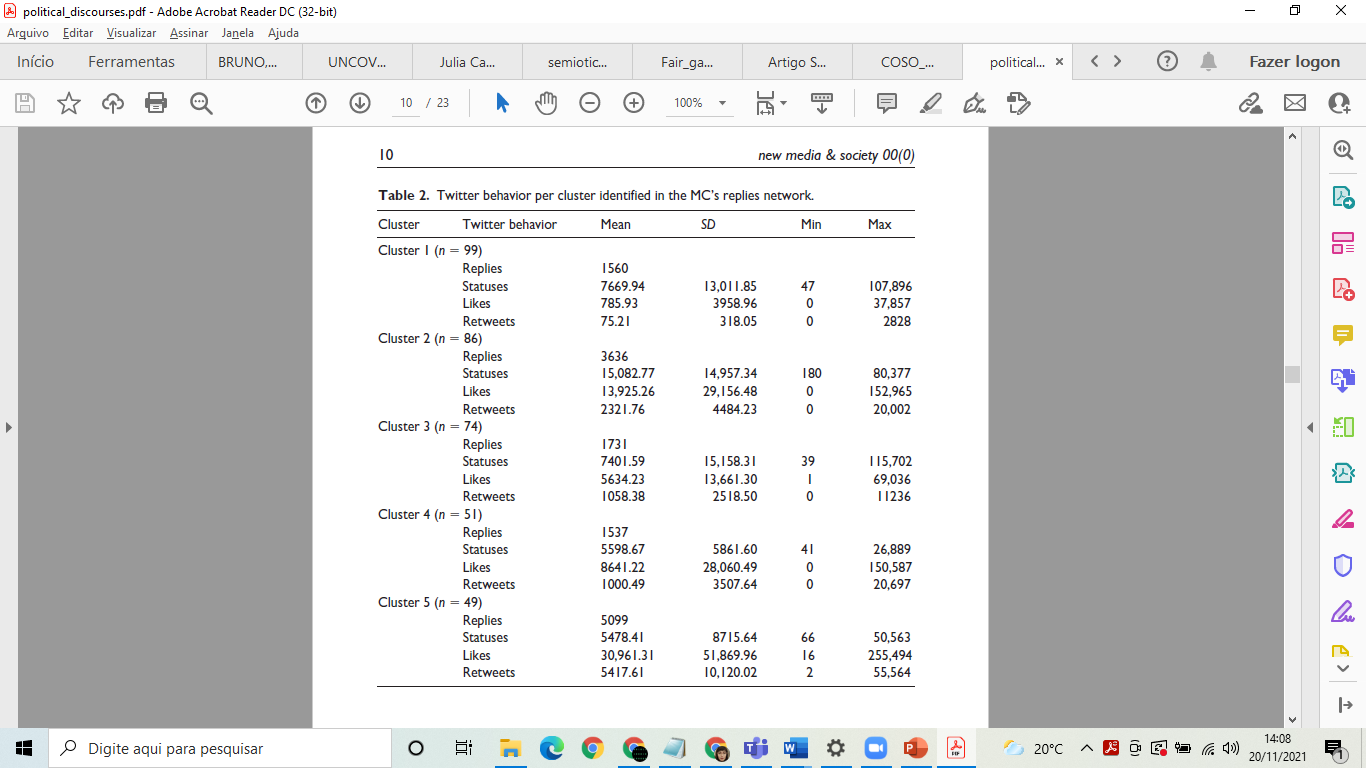 Fonte: Political discourses, ideologies,and online coalitions in the Brazilian Congress on Twitter during 2019
Questões iniciais
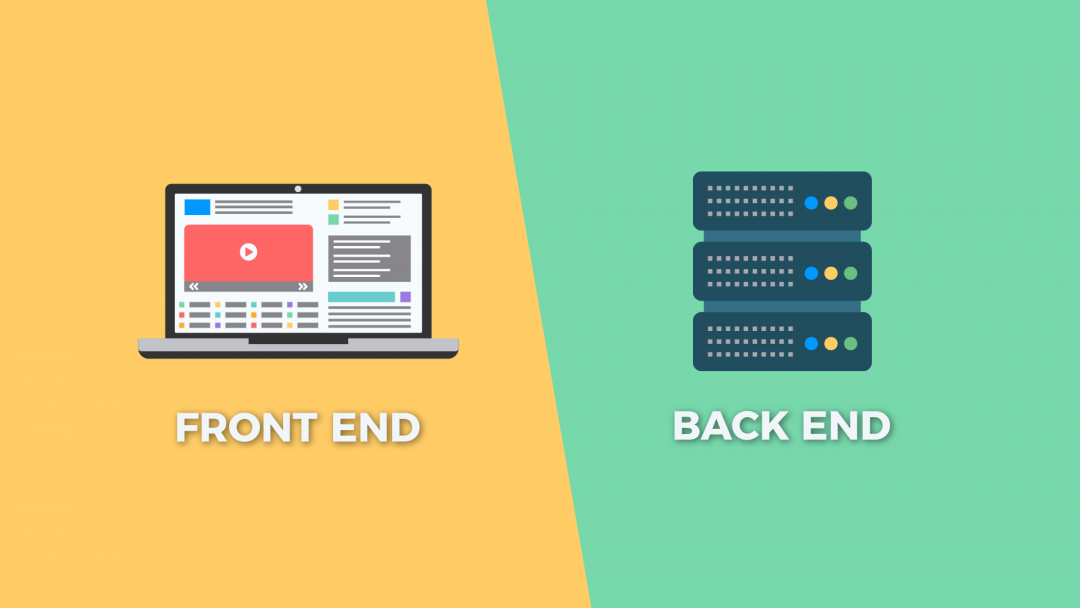 Extração de dados
Manualmente
De maneira automática (robôs; softwares)
API - Application Programming Interface / Interface de Programação de Aplicações
Ferramentas pagas ou gratuitas
Linguagens informáticas como R e Phyton
Extração de dados
Limitações das plataformas
Google Alert
Organização/limpeza de dados: Excel (tabelas dinâmicas) / Tableau  
Dados abertos / dados fechados
Dados e metadados
Dados a partir de observação etnográfica
Extração de dados
Visão do mercado x visão acadêmica na coleta de dados
Visão computacional (busca de imagens)
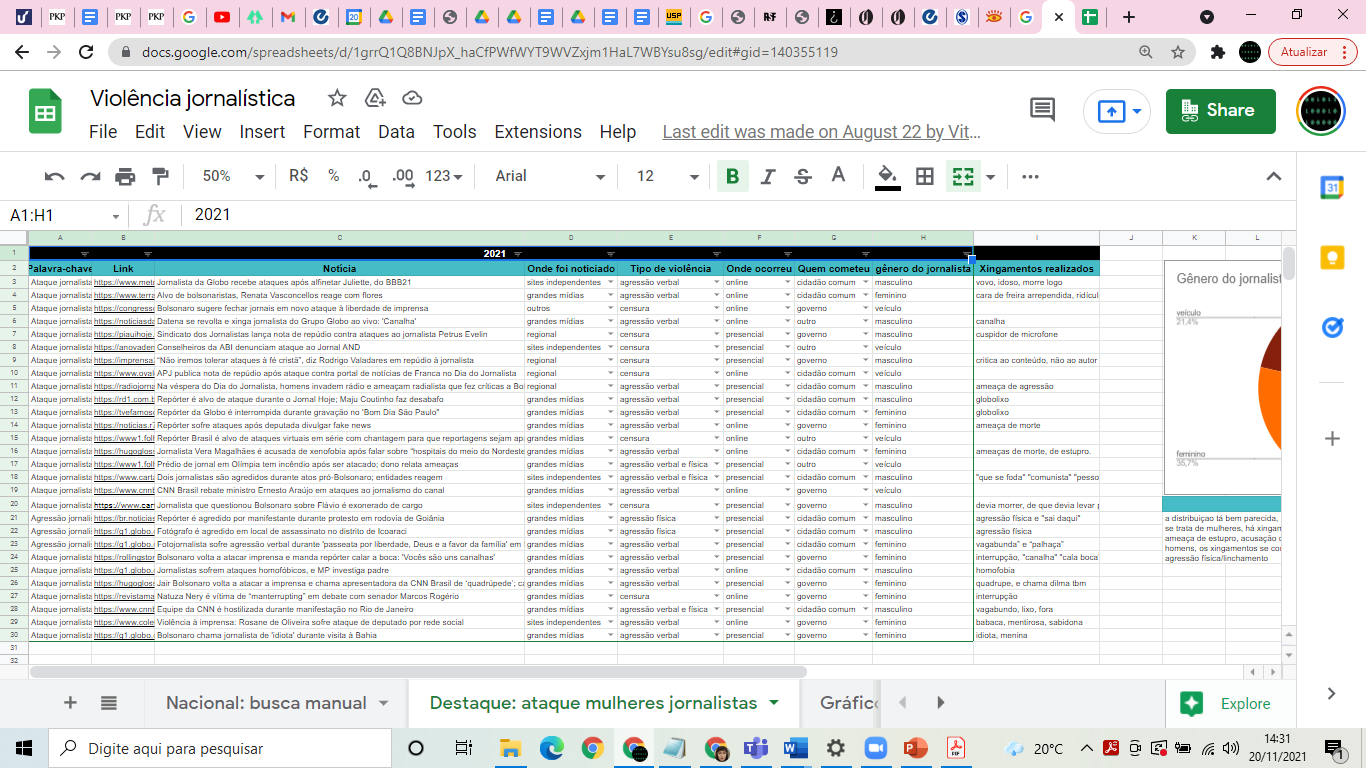 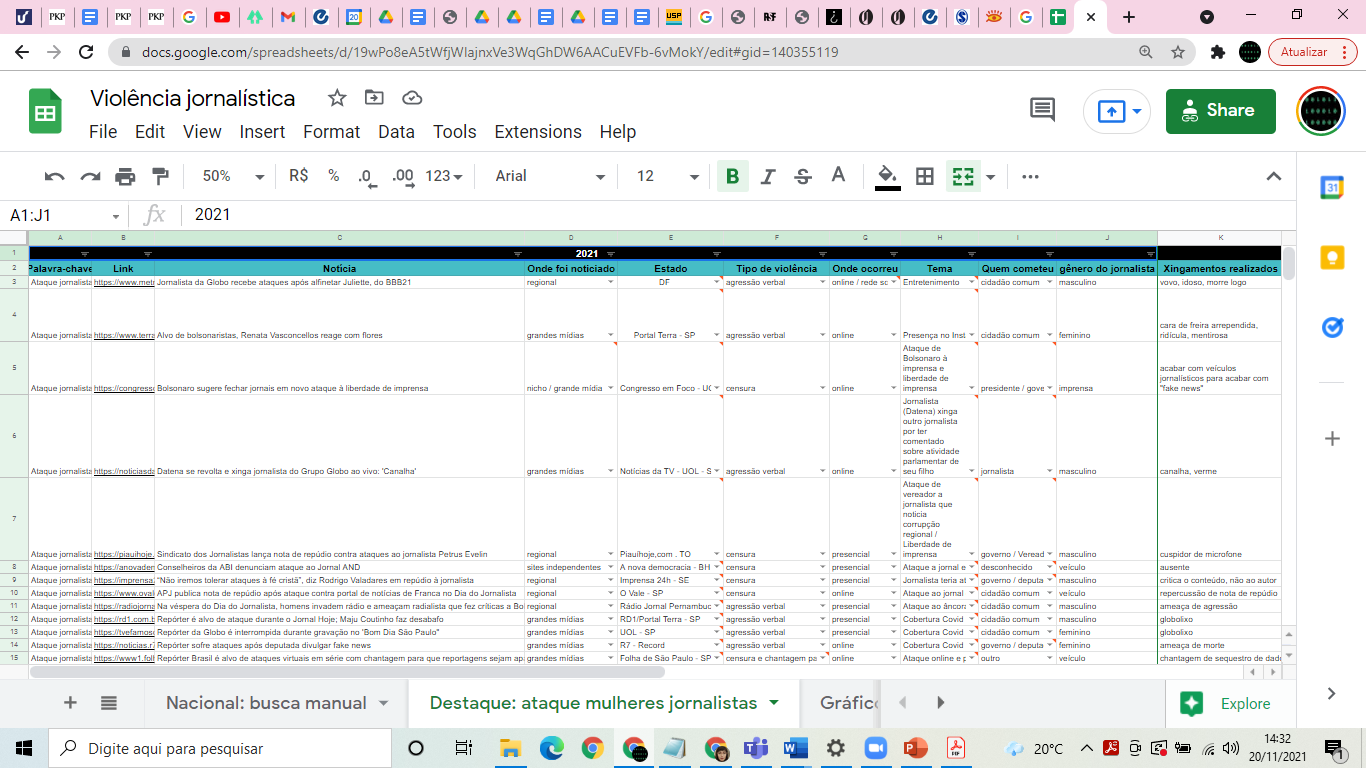 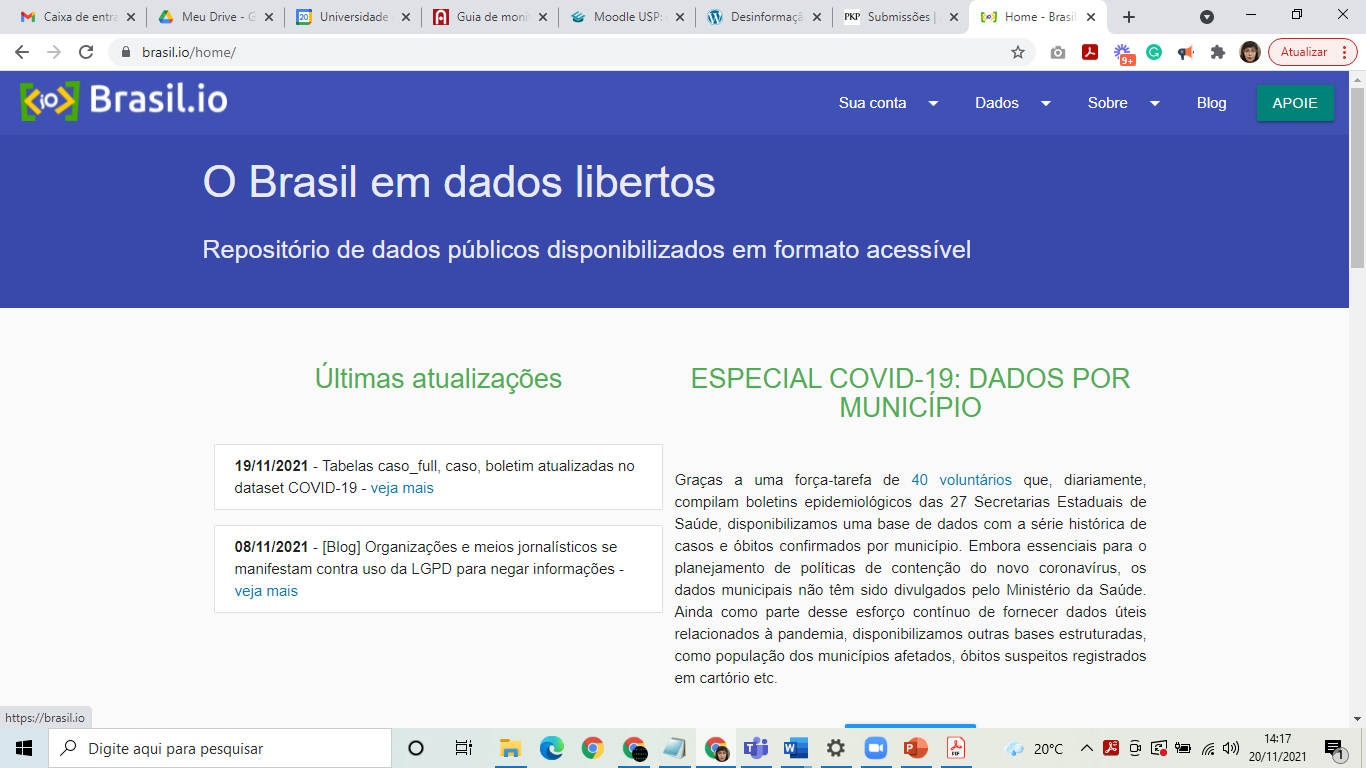 https://brasil.io/datasets/
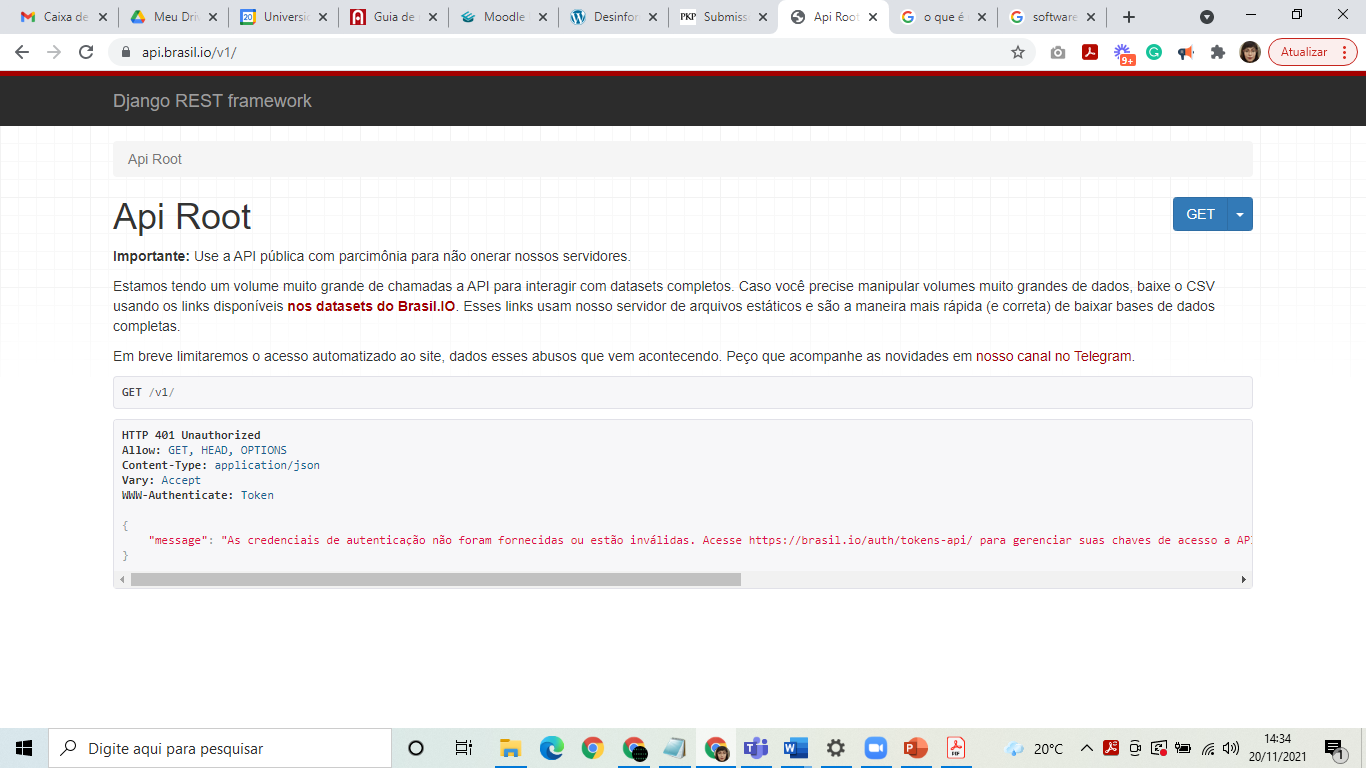 API Root – “Home” da API em código. Em resumo, uma API comunica ao sistema quais dados você quer dele (se o sistema deixar que eles sejam recuperados).
Visualização de dados
Depois de coletados e organizados;
Dependendo de quais dados e como eles estão organizados, pode-se gerar certos tipos de visualização, como os grafos (comportamento de rede); 
Gráficos
ARS: método específico – Sociologia (https://pt.wikipedia.org/wiki/An%C3%A1lise_de_redes_sociais)
Visualização de dados
Gephi
NodeXL
Sentinel Visualizer
Data Wrapper - https://www.datawrapper.de/
Monitores de dados - MonitorA
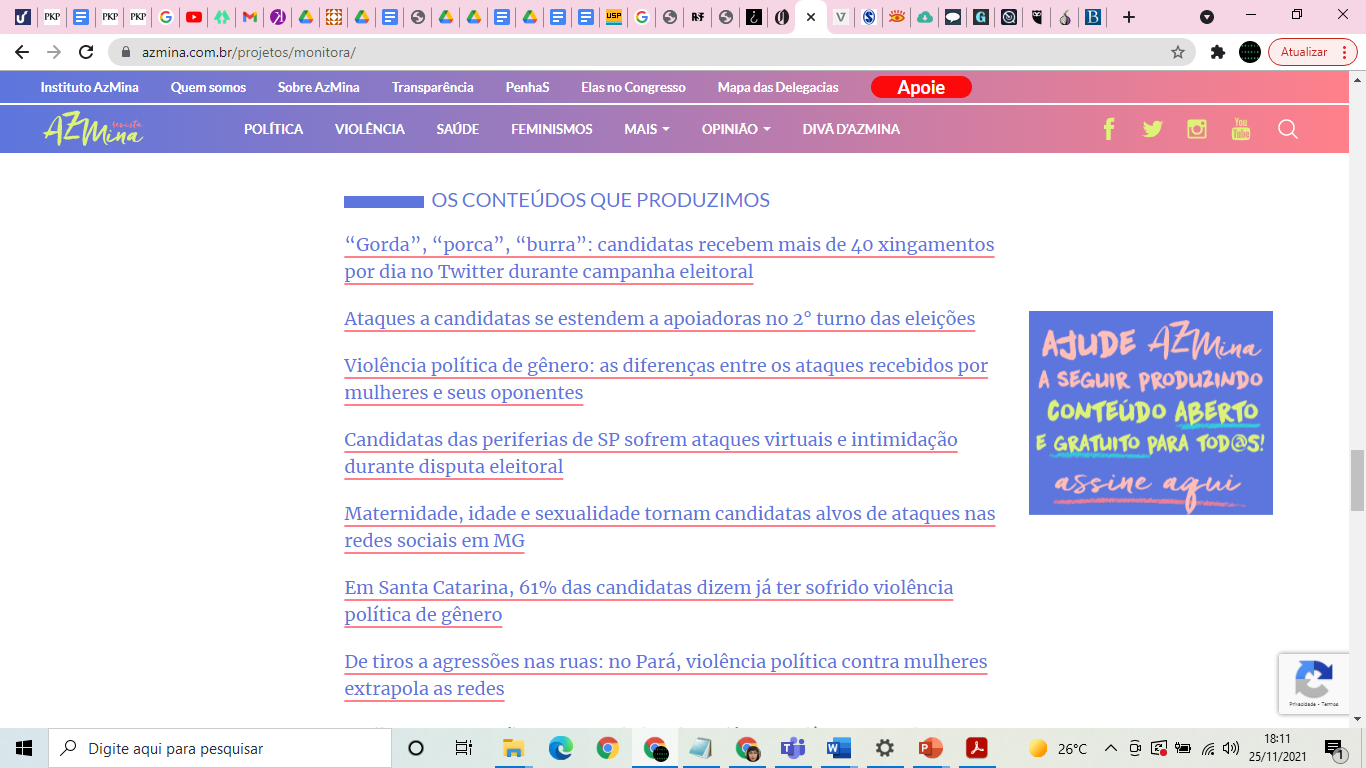 https://azmina.com.br/projetos/monitora/
Monitor da violência
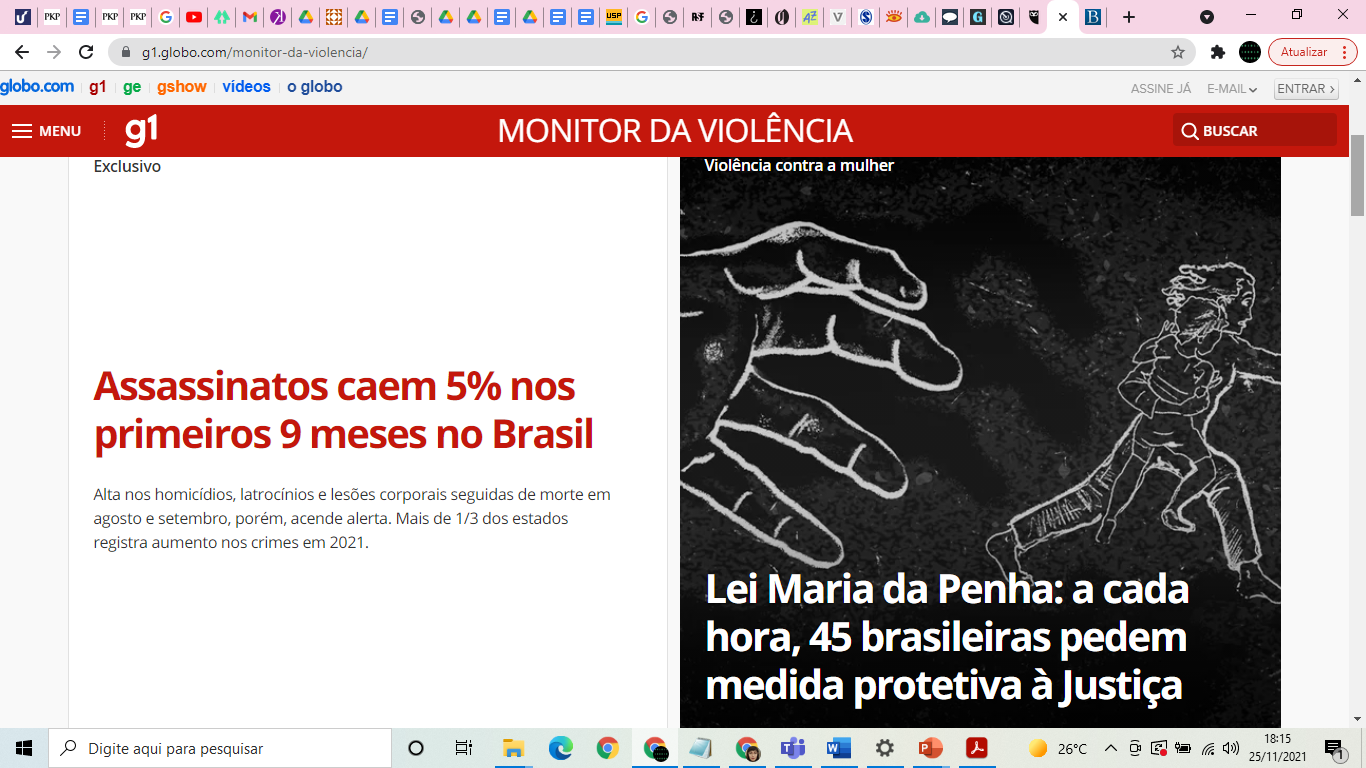 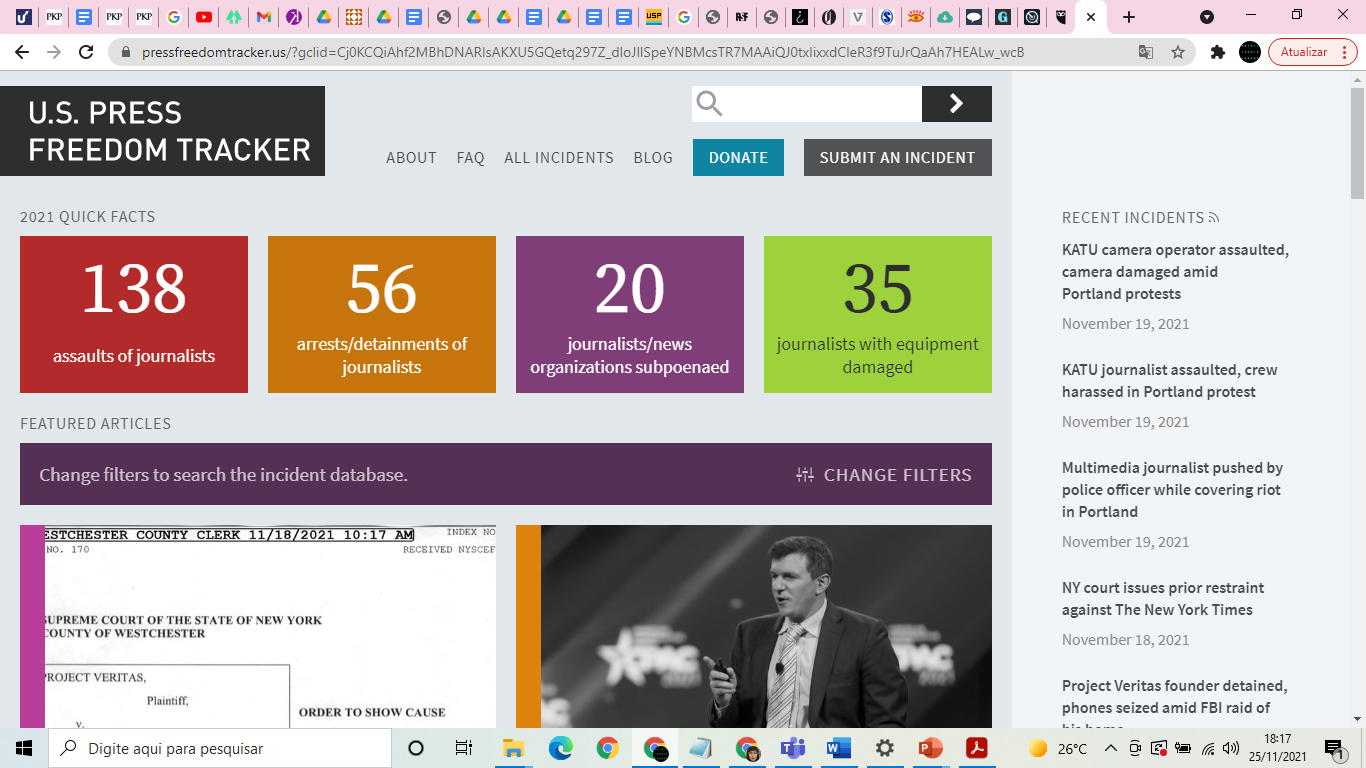 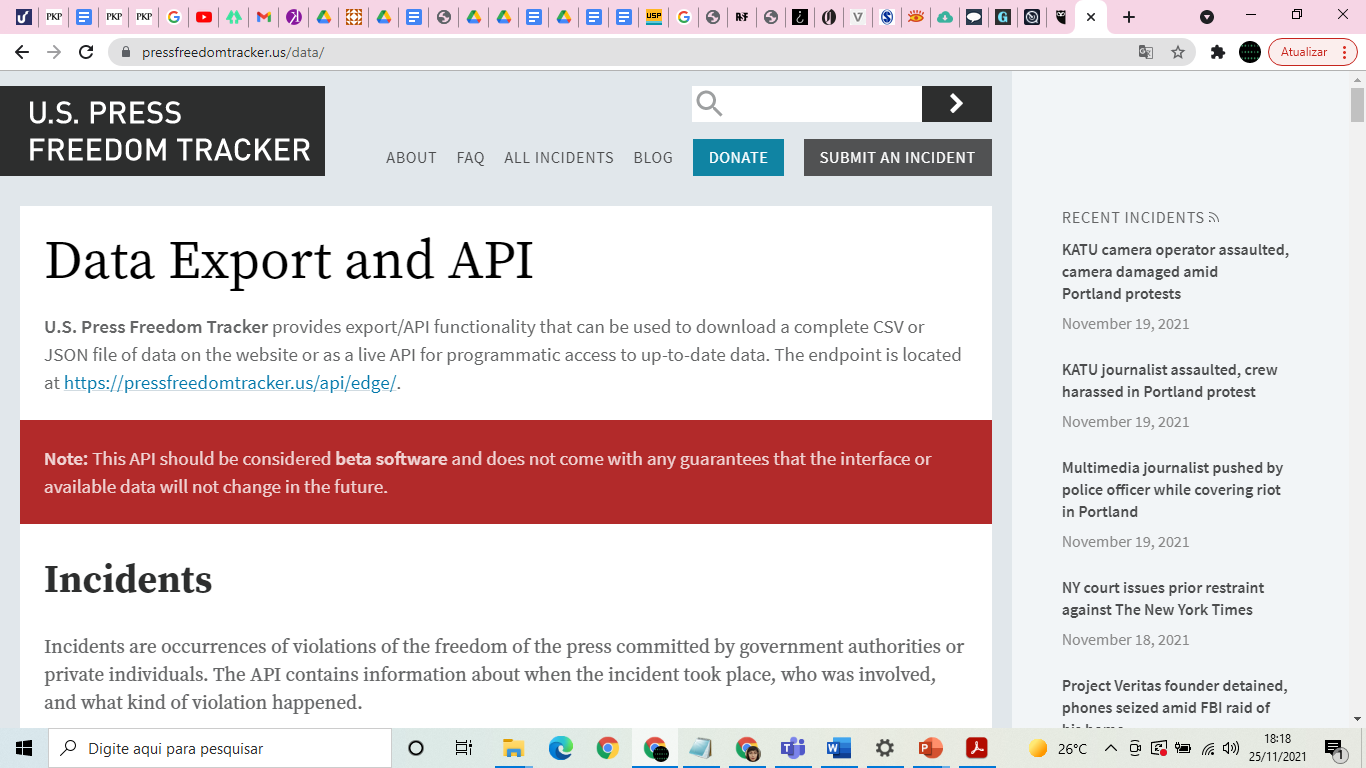 Definição de coleta a partir da pergunta e objeto
Você quer estudar uma plataforma específica?
Quer estudar comportamento social em uma rede específica?
Quer entender uma conversação?
Quer coletar dados para triangular com outras fontes?
Definição de coleta a partir da pergunta e objeto
Quer entender a formação de uma rede específica? Qual seria a melhor “entrada” para isso? Hashtag? Comentários? Análise de caso?
Affordances das plataformas
Normatividade do algoritmo
Análises qualitativas de texto / análise de conteúdo (Iramuteq, Nvivo)
Definição de coleta a partir da pergunta e objeto
Métricas quantitativas: tratamento estatístico aos dados
Análise Qualitativa: análise de discurso, método ator-rede, Grounded Theory.
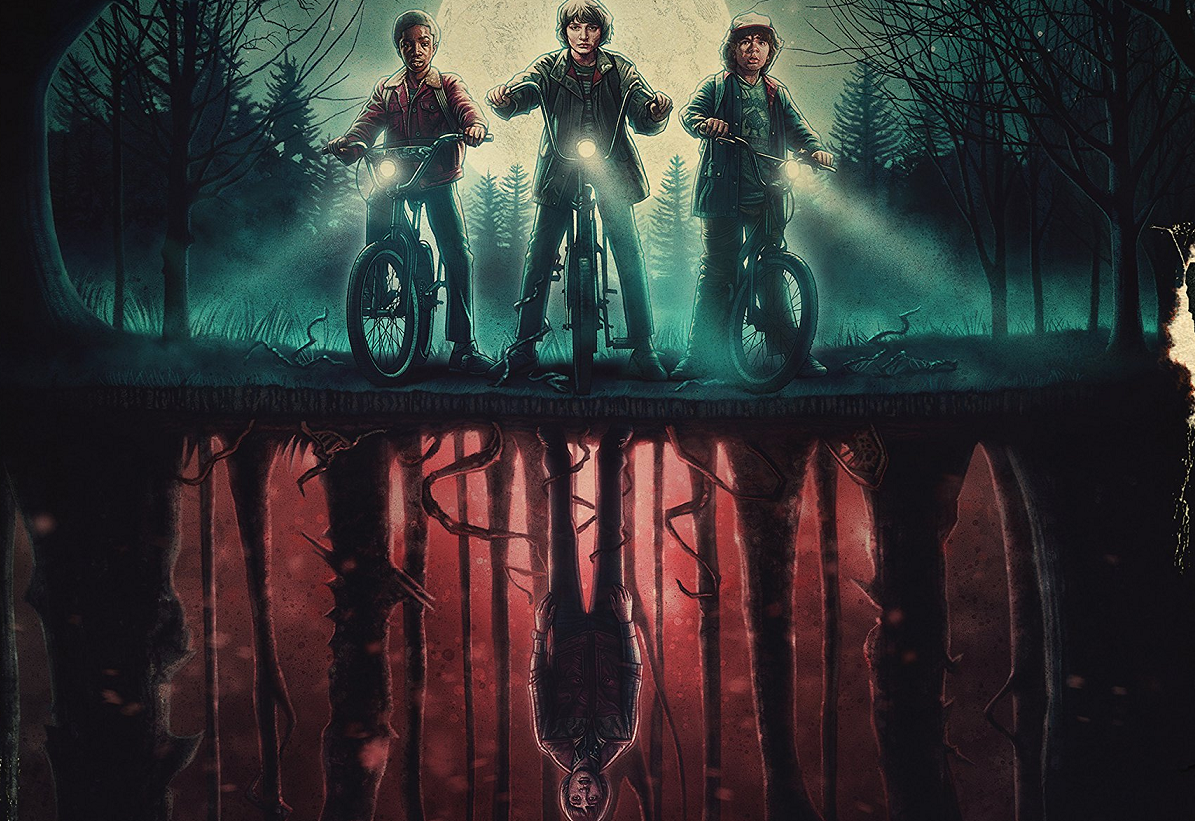 Enquanto isso, no upside down
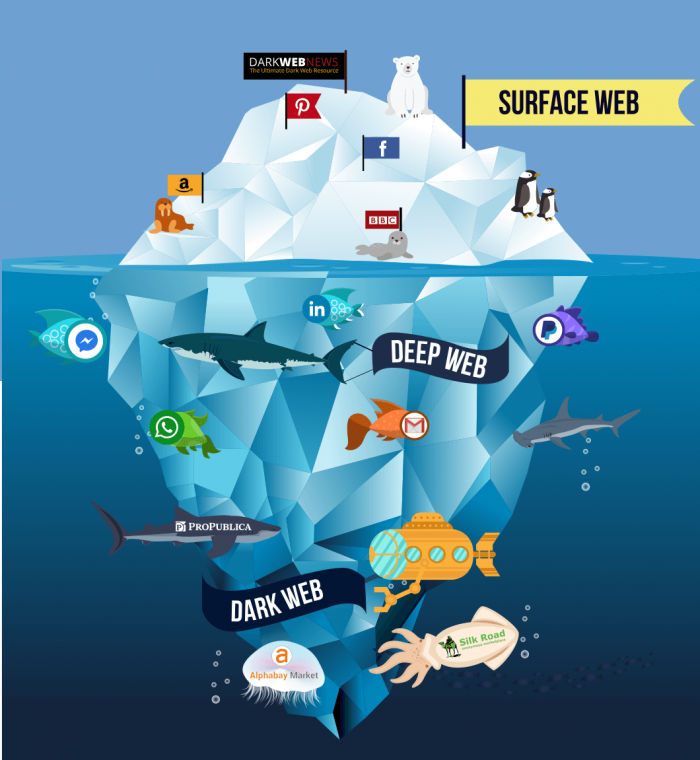 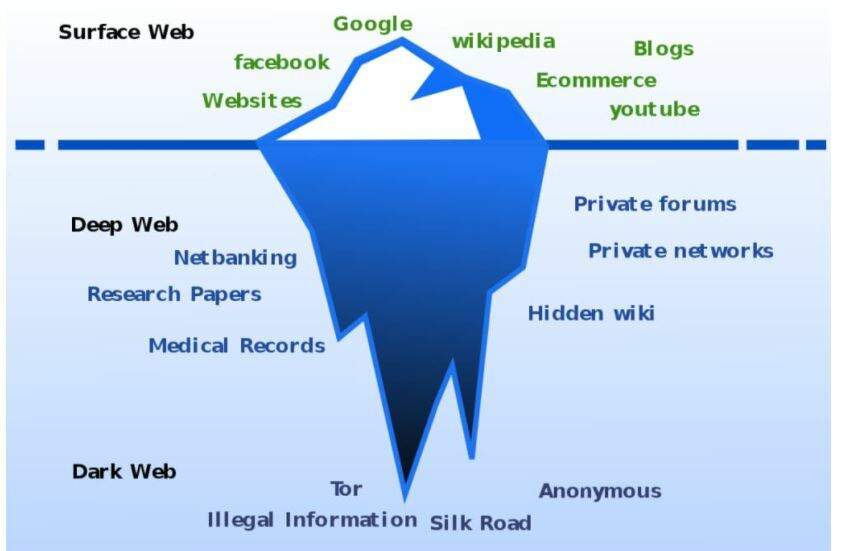 Qual internet estamos pesquisando?
A superfície é resultado de um desenho político-econômico conhecido atualmente como “neoliberalismo”;
O resultado da extração de dados na superfície diz respeito a esta visão de mundo, dominada pelas plataformas / big techs;
Qual internet estamos pesquisando?
Assim, esta visão imposta historicamente na conformação da internet como mais um instrumento técnico de domínio político-econômico-social-afetivo é uma limitação de qualquer pesquisa realizada na superfície.
Esta limitação depende do objeto da pesquisa.
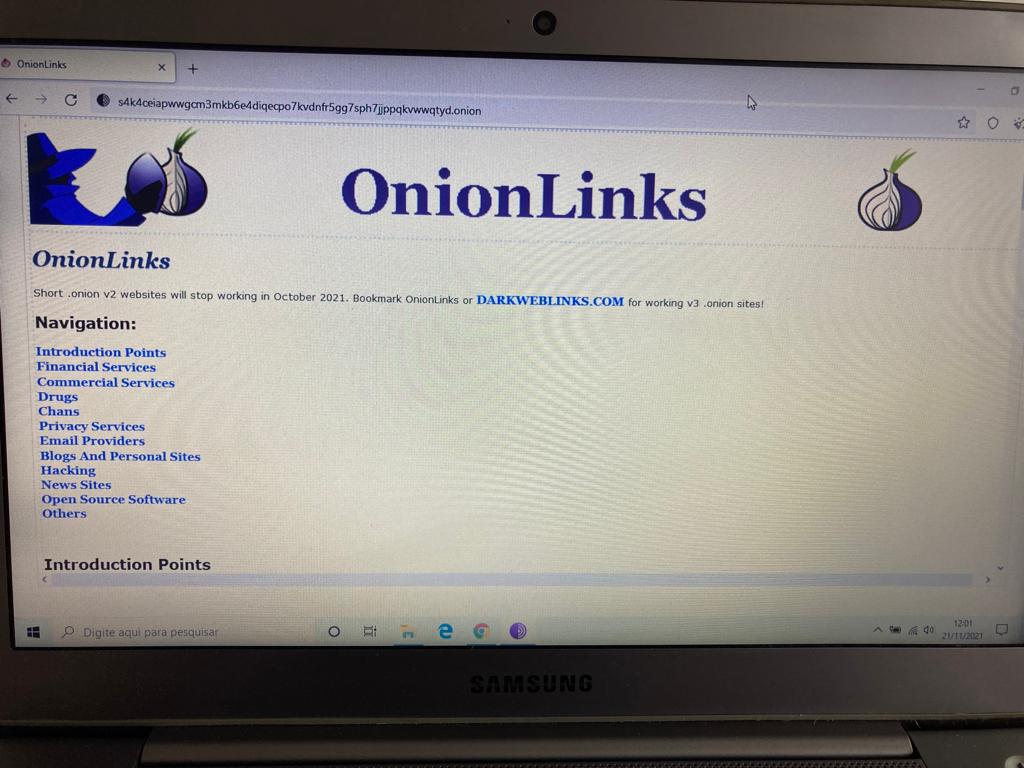 Para baixar o TOR:https://www.torproject.org/download/
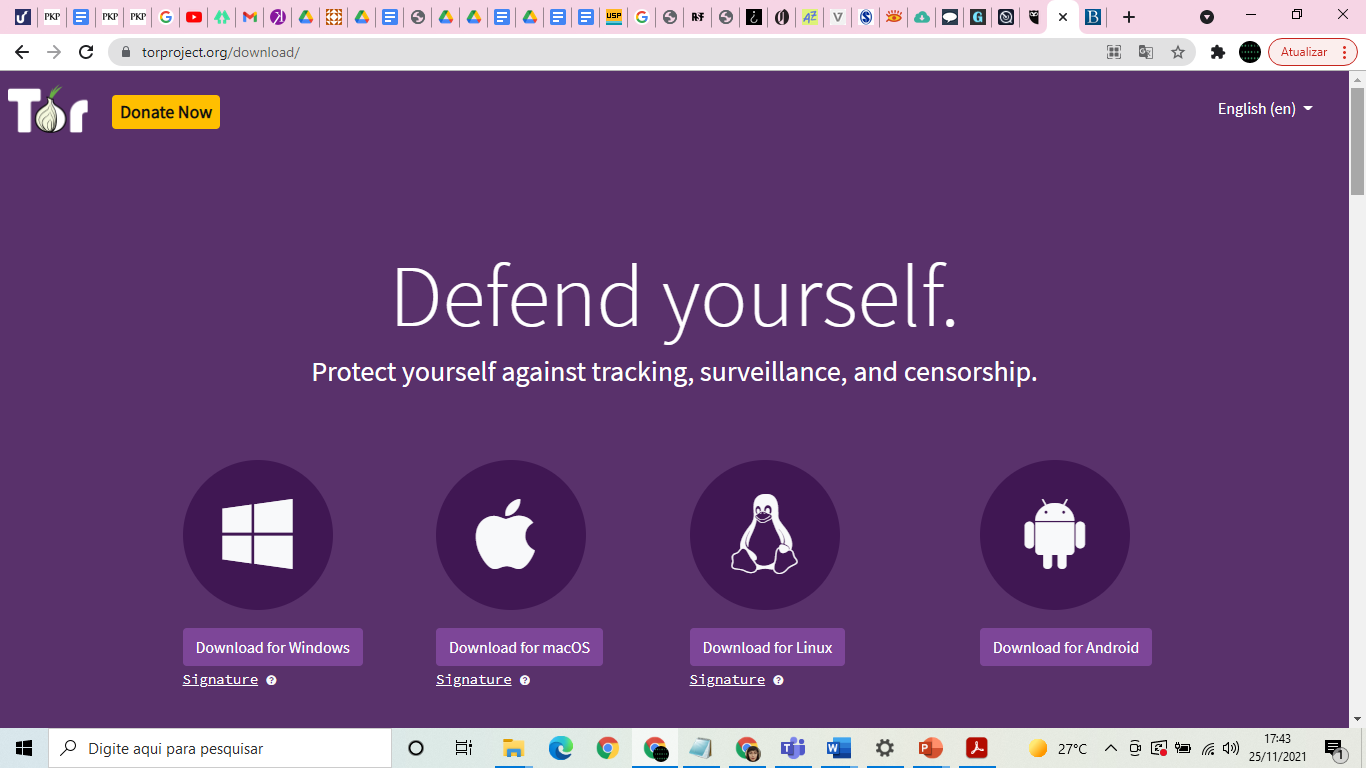 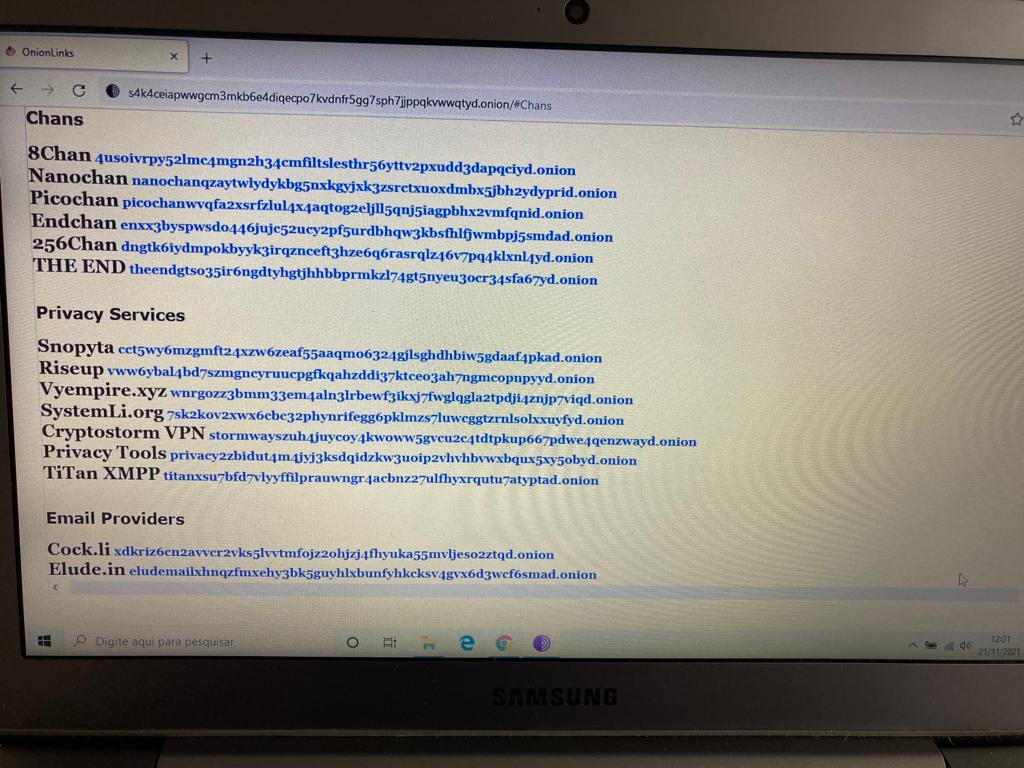 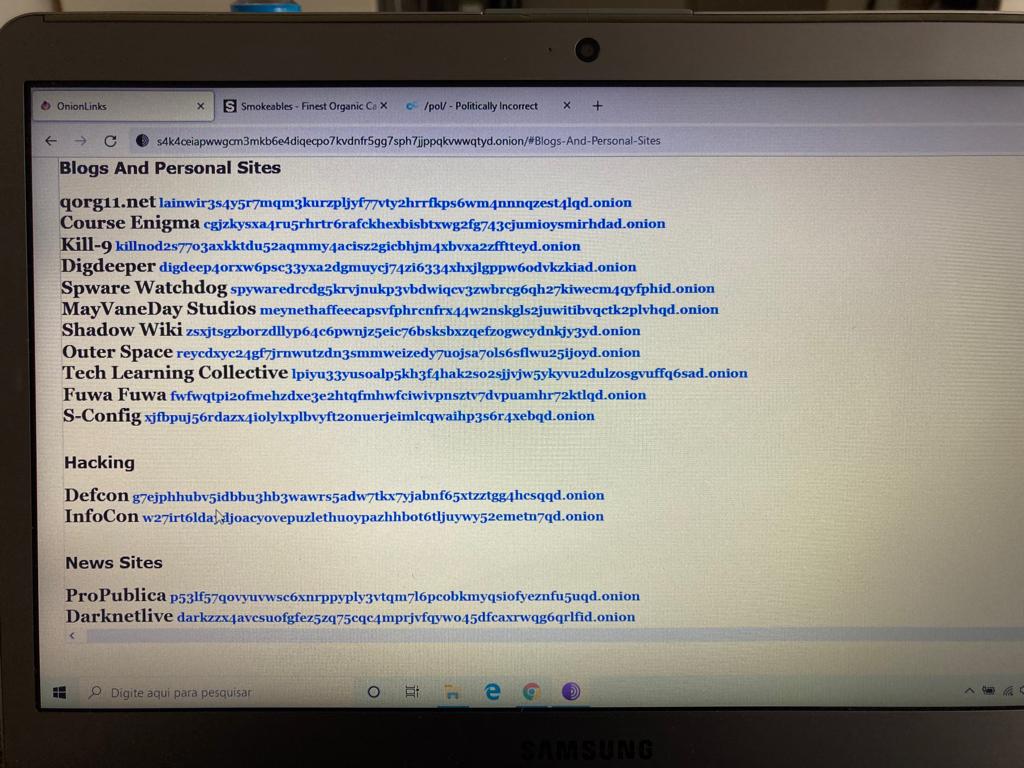 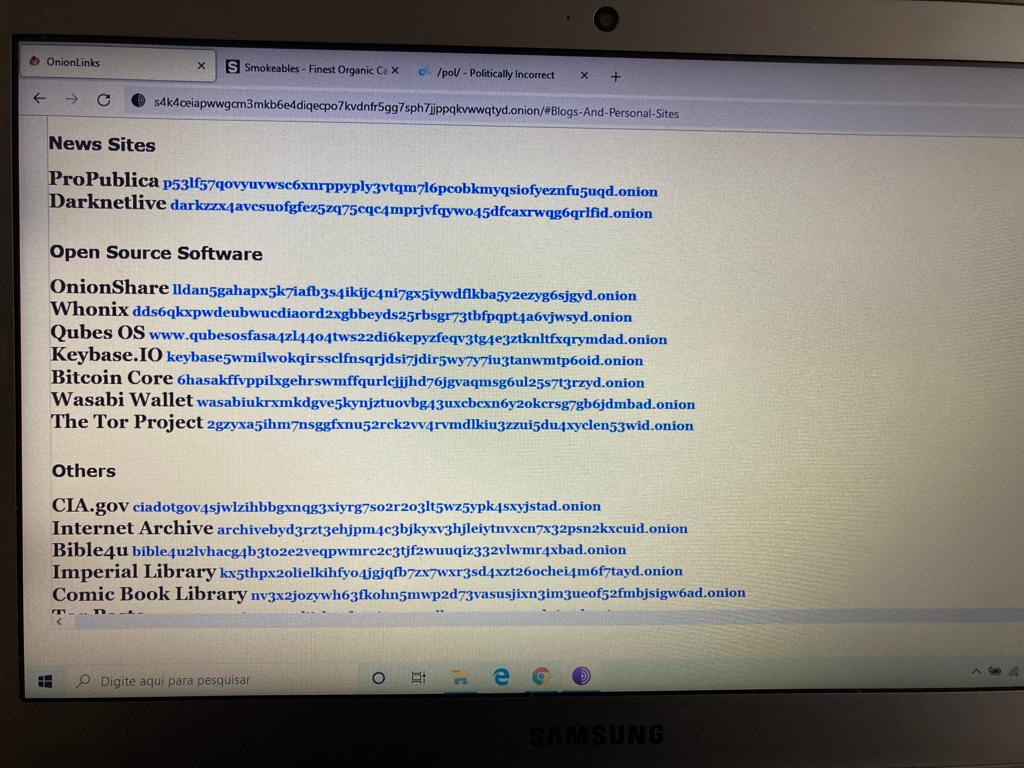 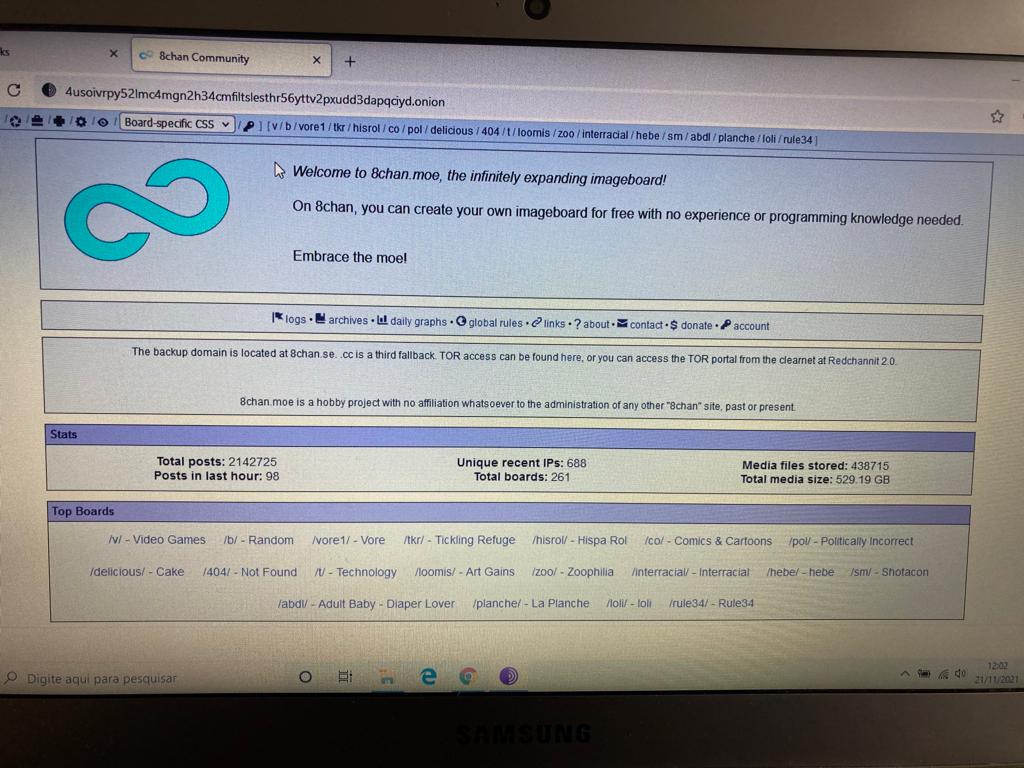 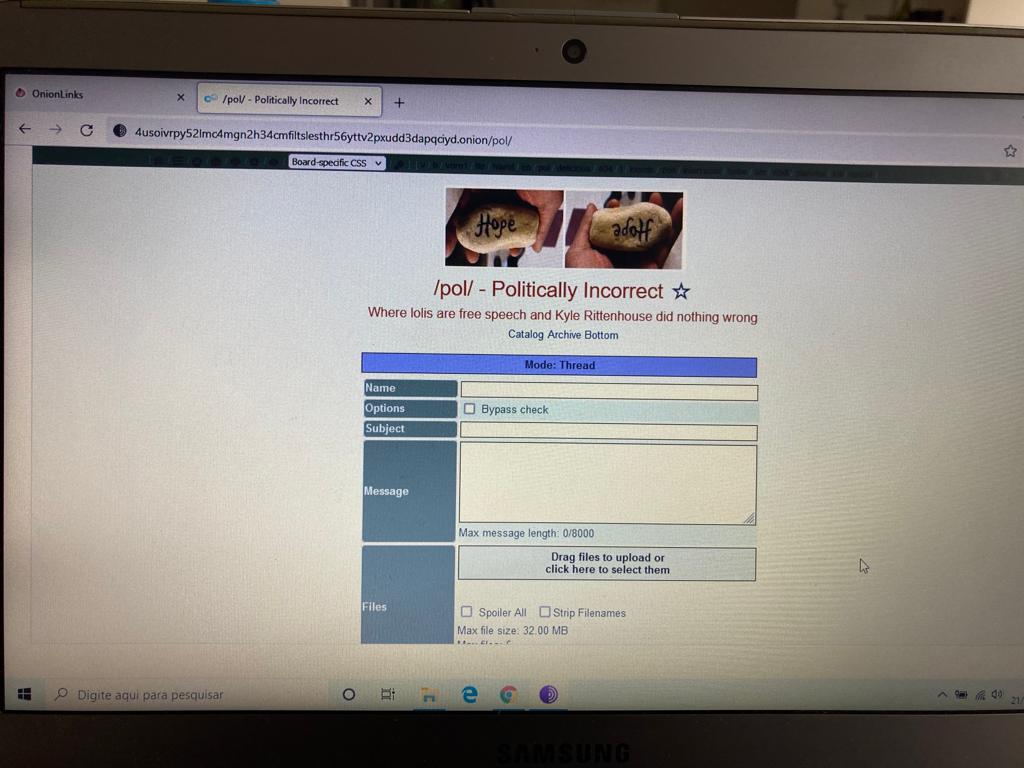 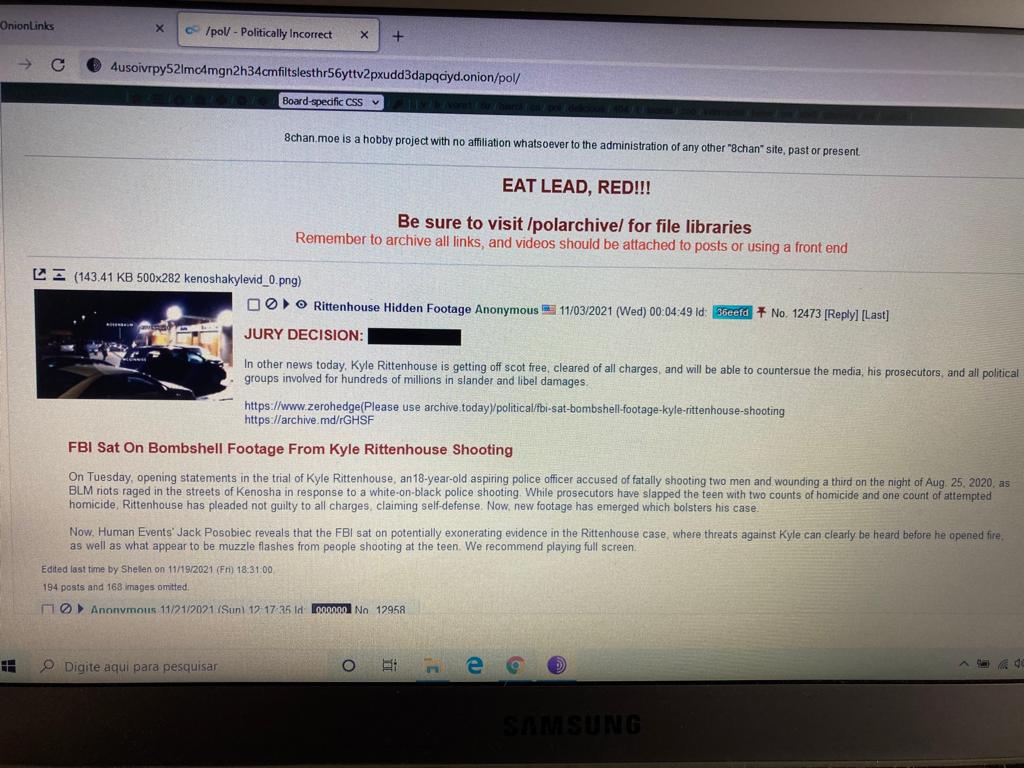 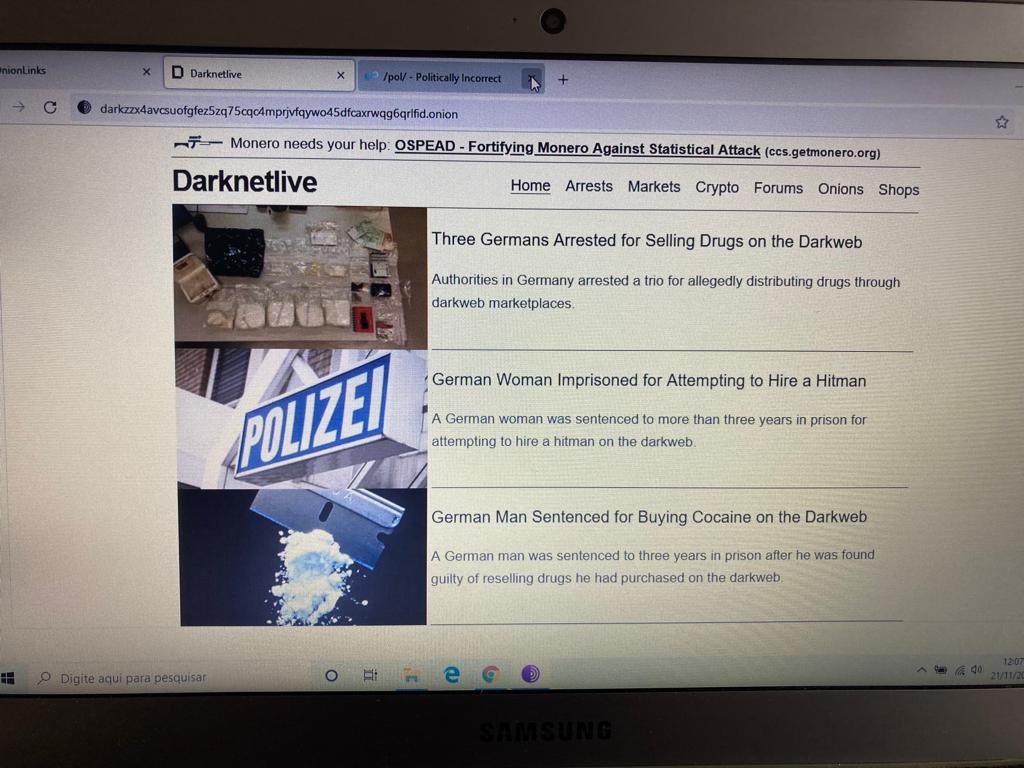 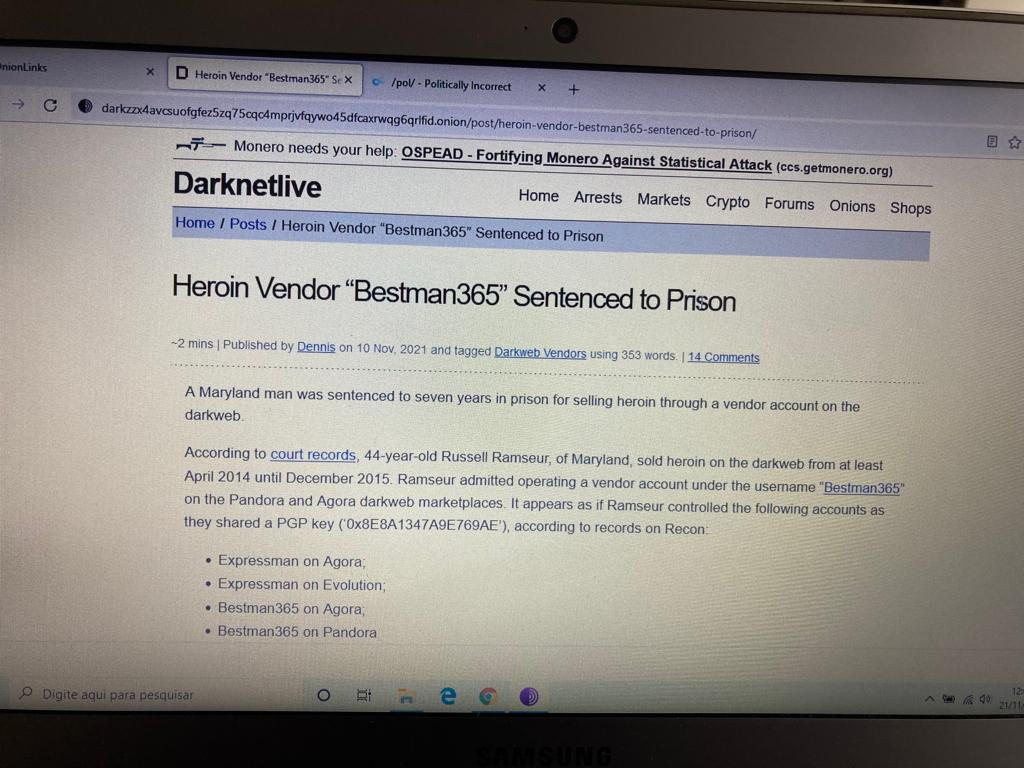 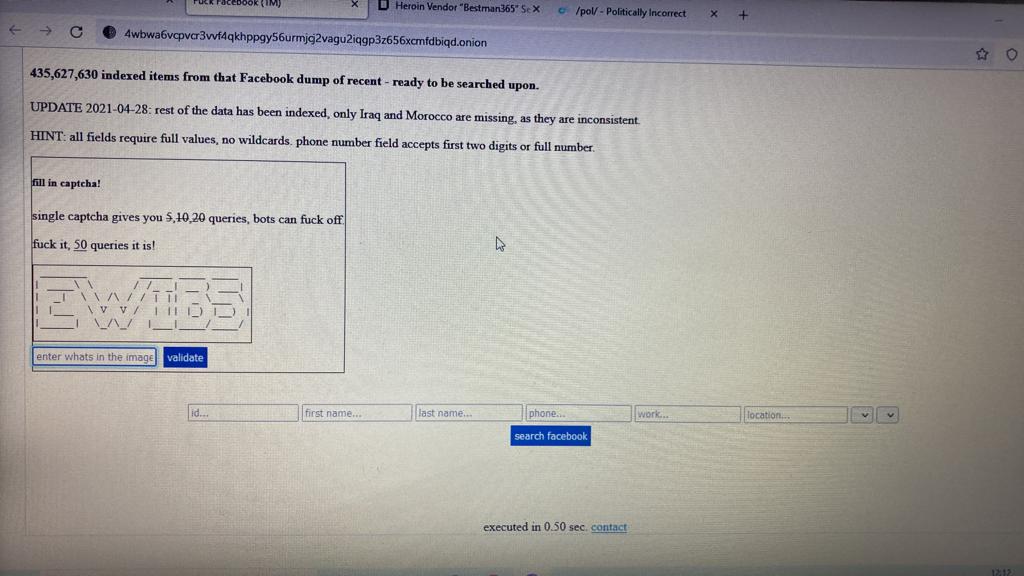 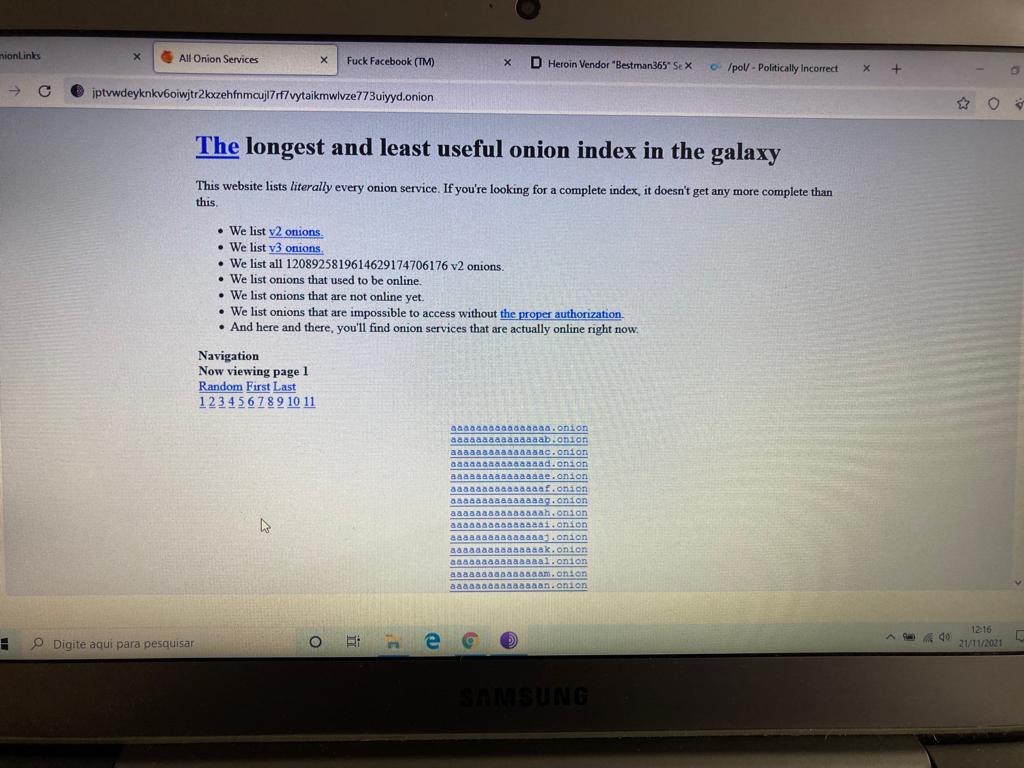 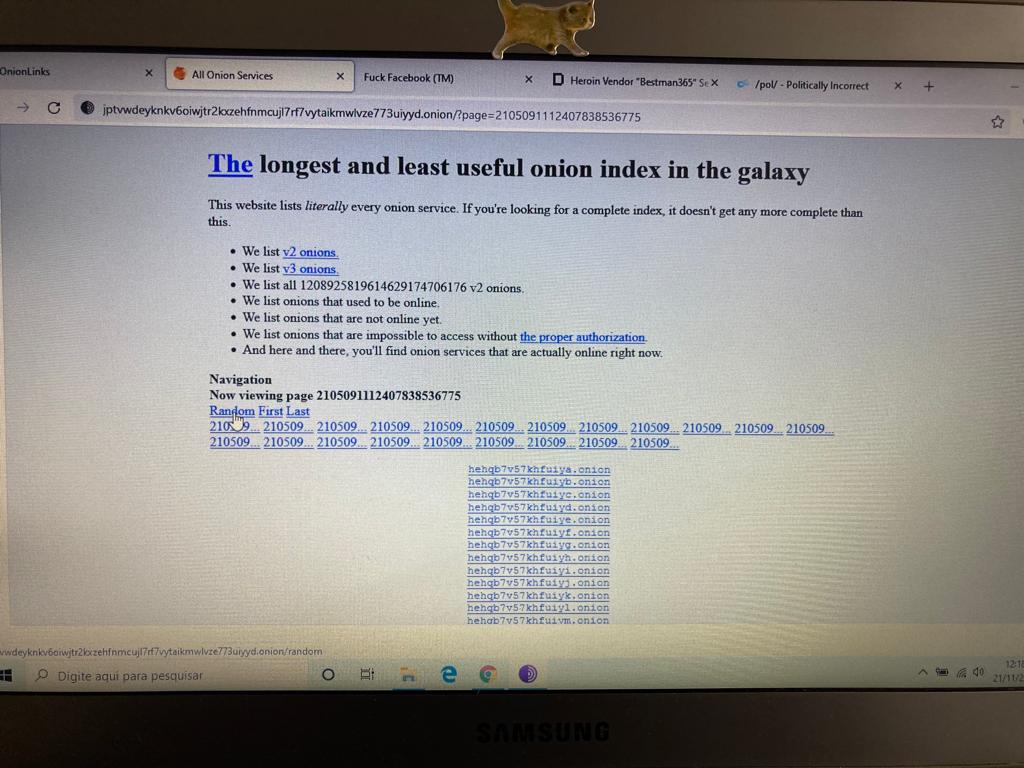 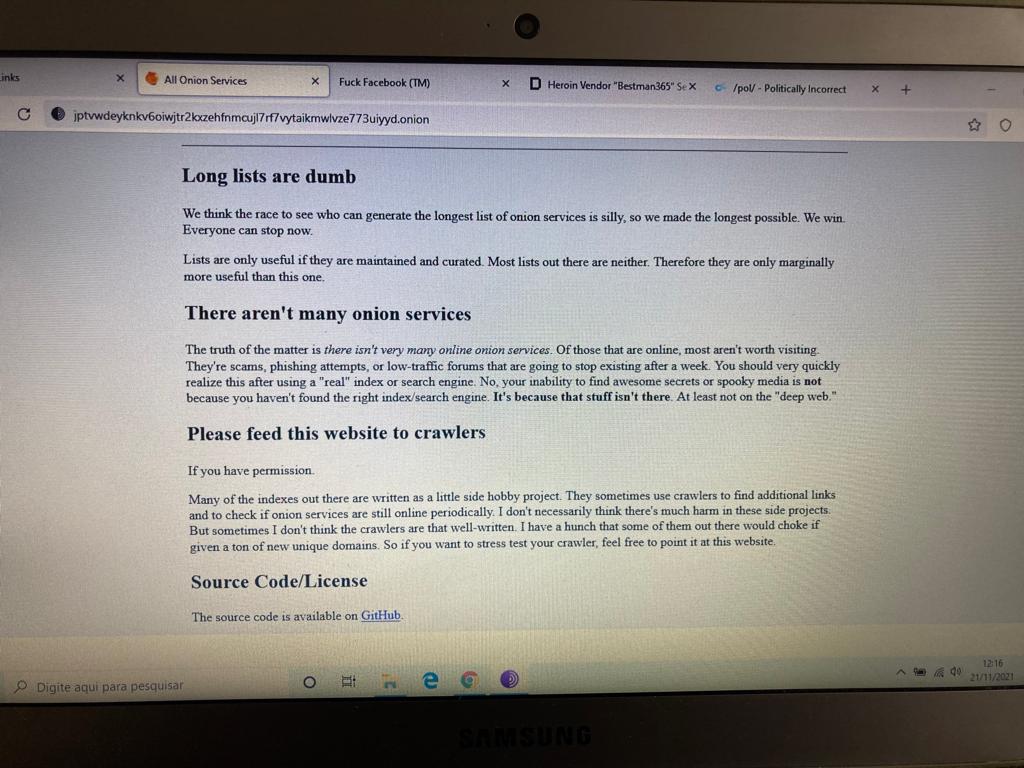 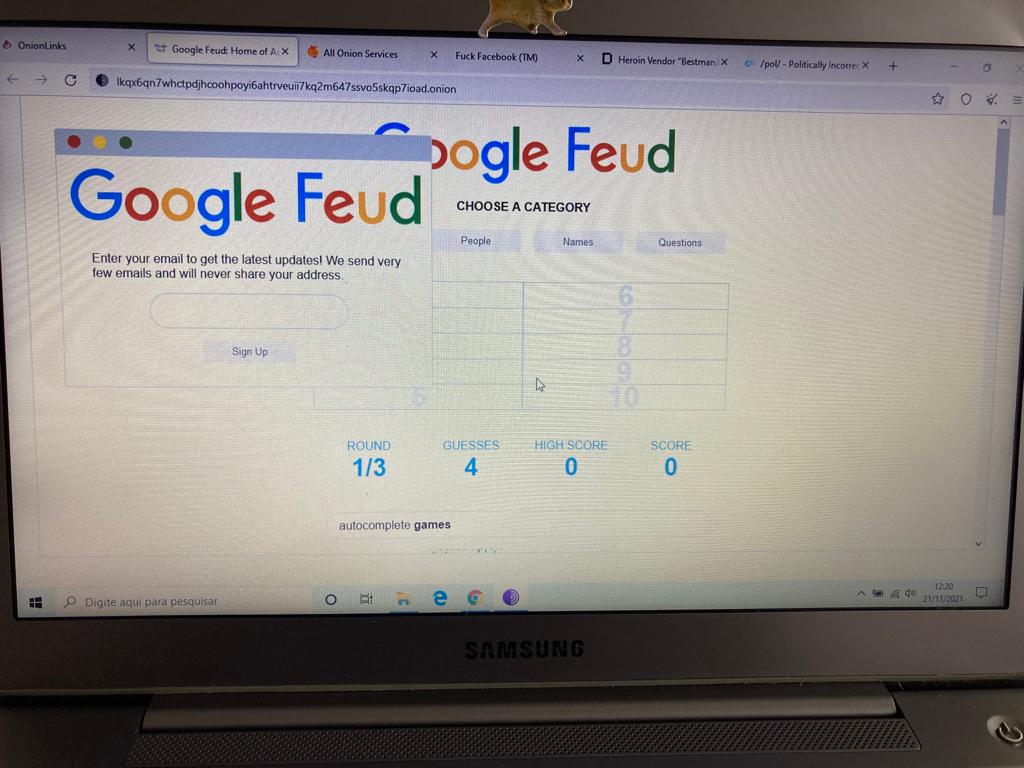 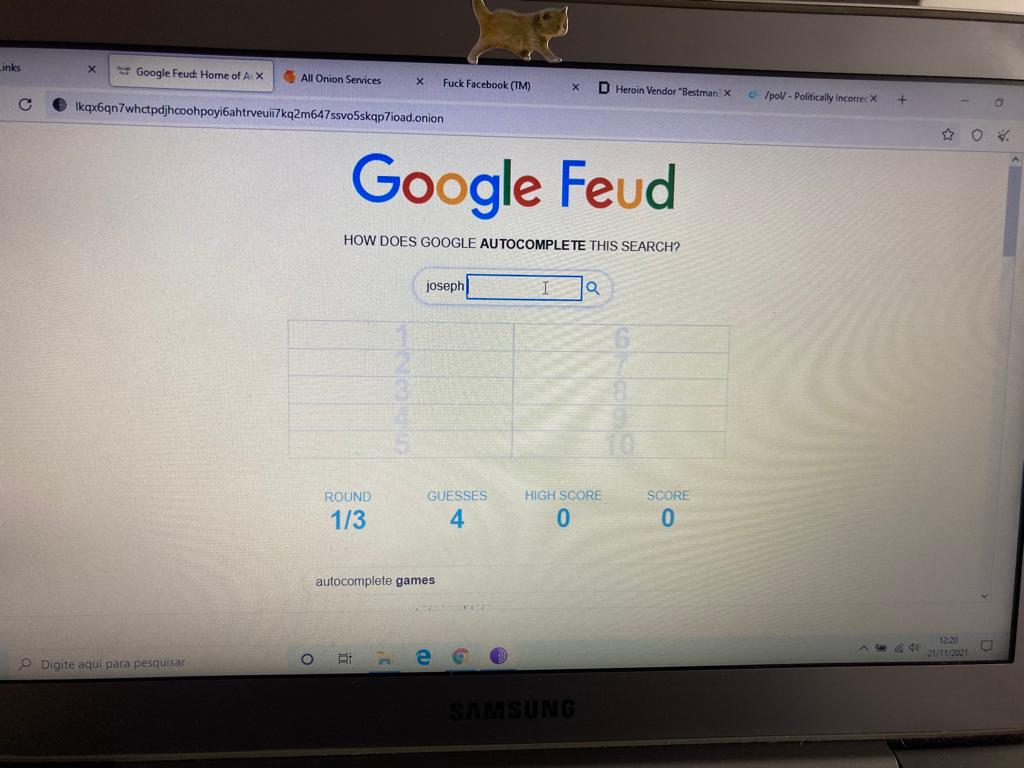 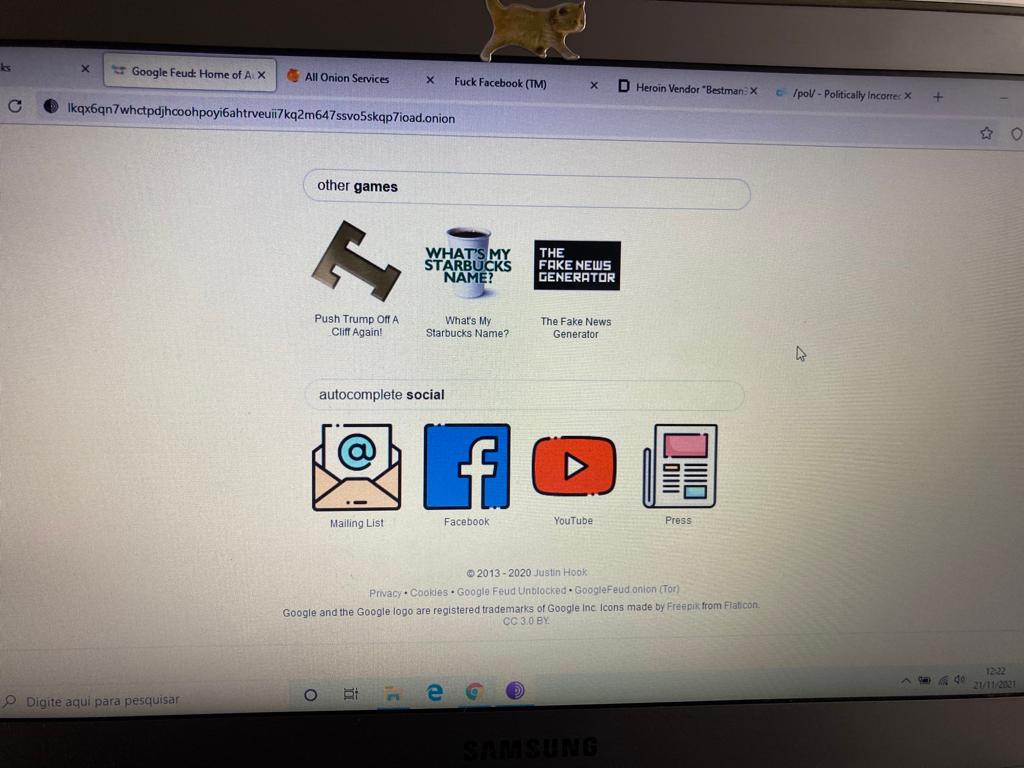 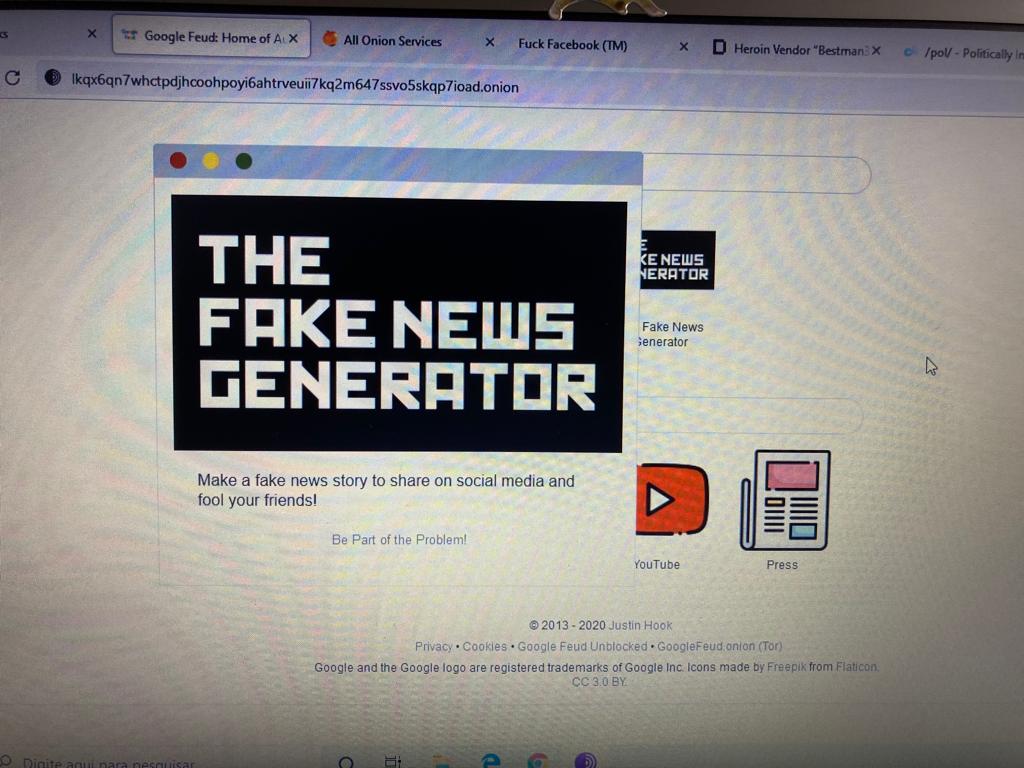 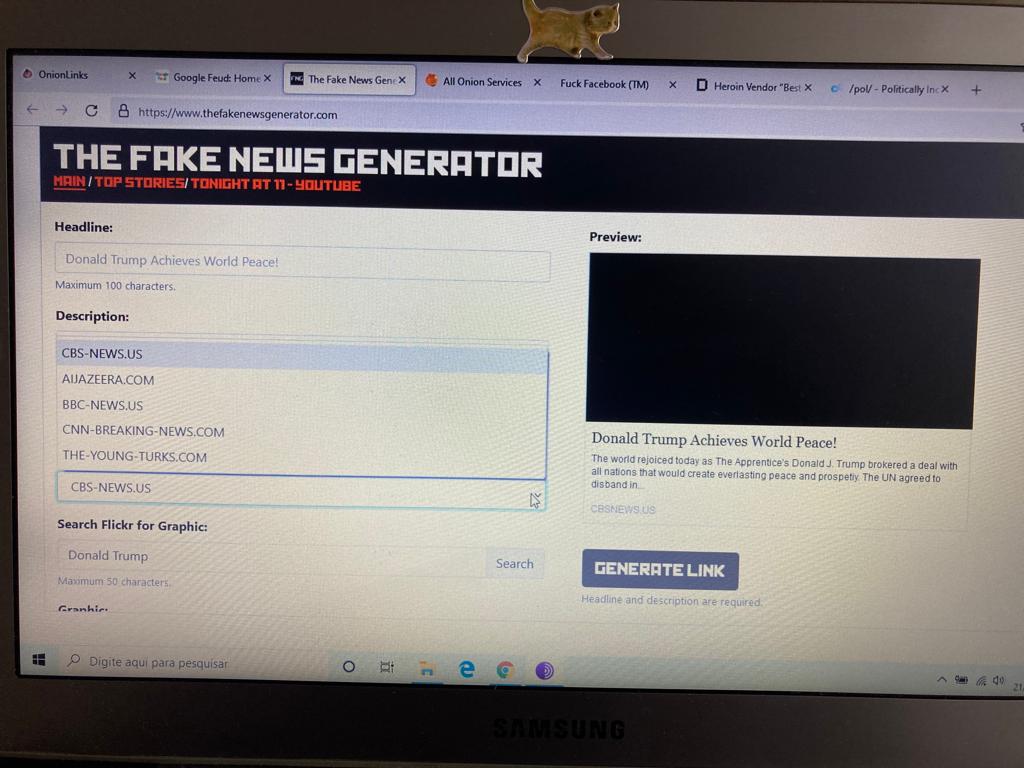 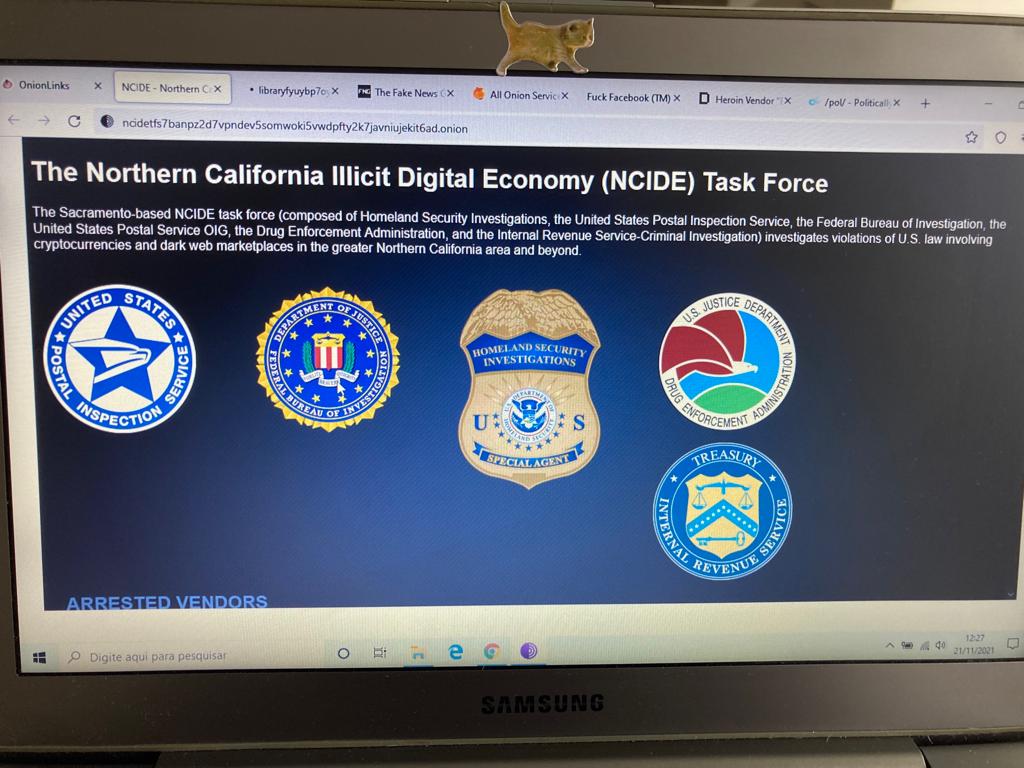 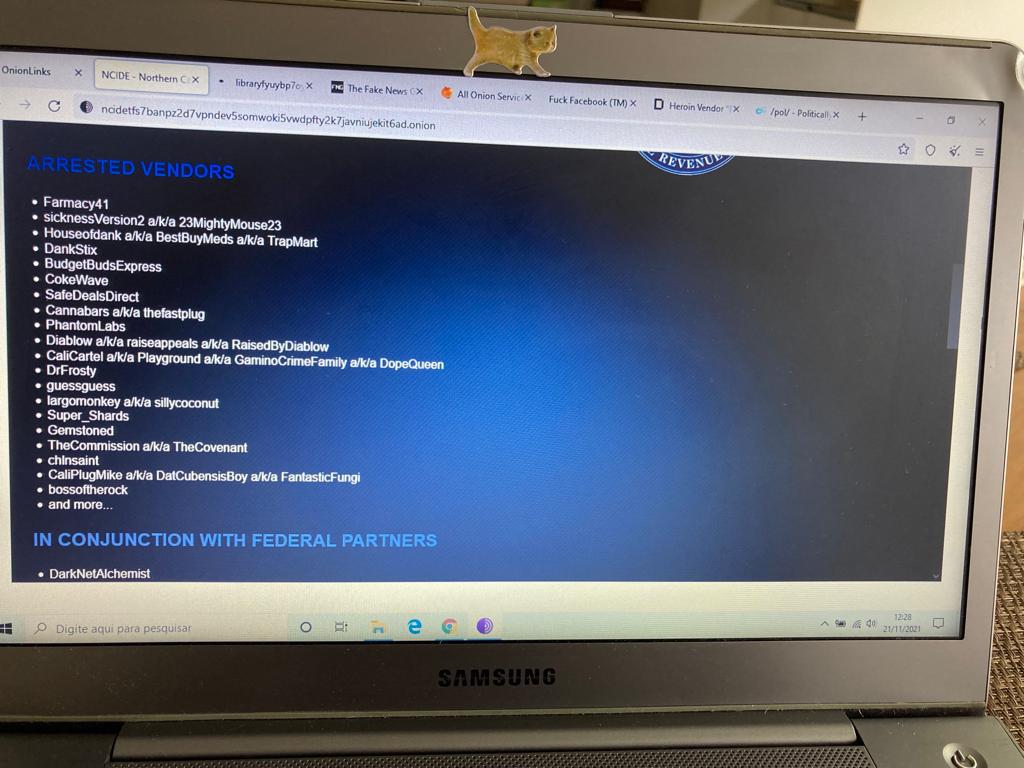 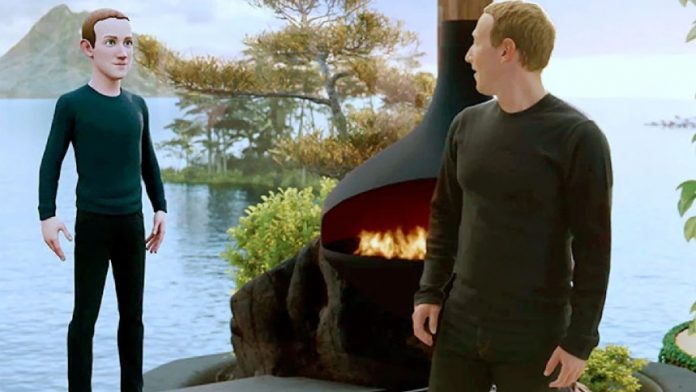 Metaverso / Games
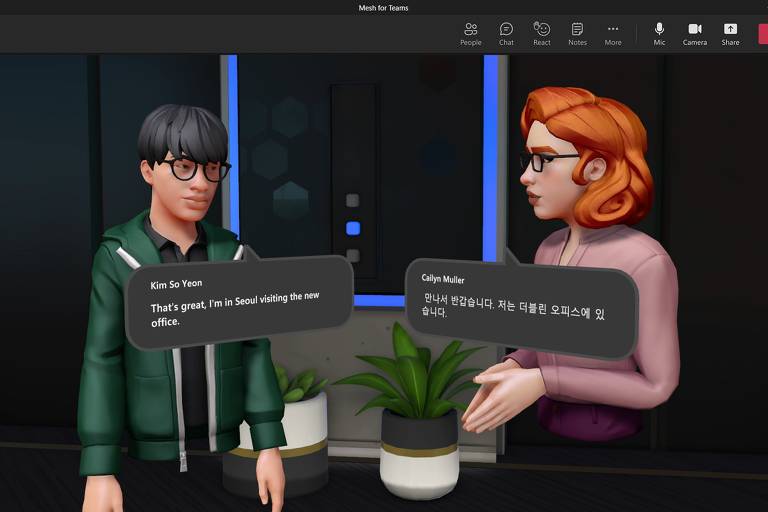 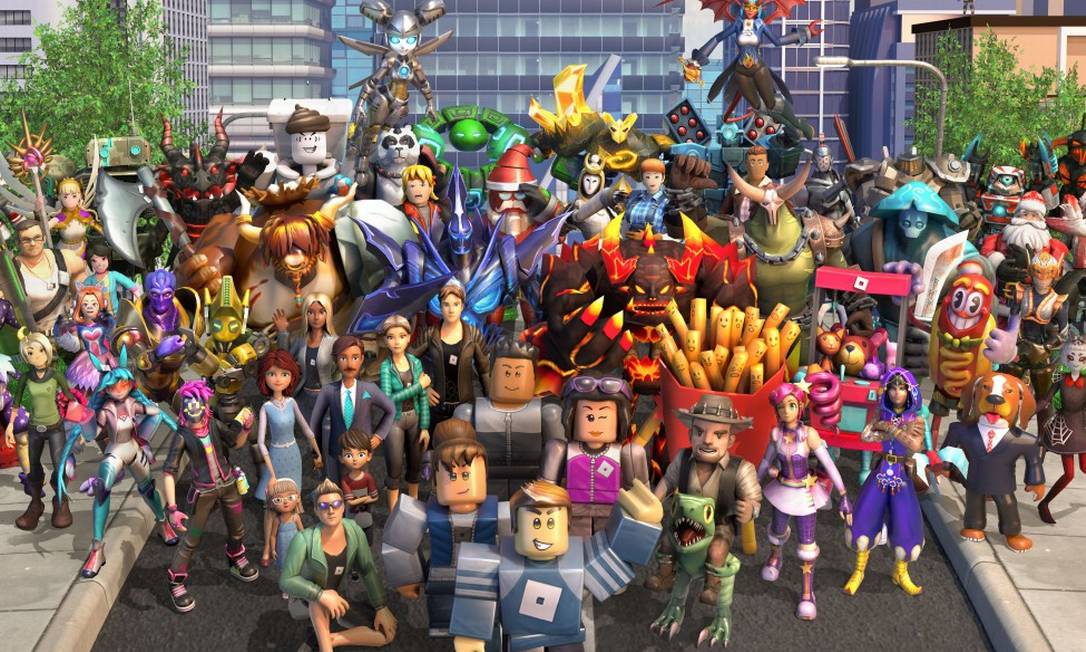 Fortnite / Minecraft
Etnografia digital
Perambulações
Imersão 
Acompanhamento
Pressuposto de tempo x velocidade das redes
Juliano Spyer: Povo de Deus: quem são os evangélicos e por que eles importam – 1 ano e meio de pesquisa
Etnografia digital
Ler os clássicos da Antropologia: Loïc Wacquant (Corpo e alma: notas etnográficas de um aprendiz de boxe);
Rosana Pinheiro Machado (https://www.borasaber.art.br/)
Referência na USP/FFLCH: Heloisa Buarque de Almeida. Dicas dela:
Etnografia digital
Sobre etnografia do (ou através do) digital, veja o ultimo número da revista Cadernos de Campo, da USP, (tem sempre um dilema, é uma pesquisa SOBRE a internet, ou uma pesquisa feita através / via  internet:

Aqui: https://www.revistas.usp.br/cadernosdecampo/issue/view/11576

Neste dossiê tem várias coisas bacanas, mas principalmente leia a tradução do texto da C. Hine que é uma referência importante nesse campo de etnografia do digital.

O 1o capitulo da tese da Carolina Parreiras da Silva:  “Altporn, corpos, categorias, espaços e redes: um estudo etnográfico sobre pornografia online”.